Beyond Transformation –The Hidden benefits of building resiliency
Stephenie Robertson 
Fujifilm Diosynth Biotechnologies


Eric Bennett
Duke Energy Sustainable Solutions
[Speaker Notes: This version was submitted to Wes Champion – Head of Education Committee]
Agenda
Causes of Power Disruption

Top Four Reasons for a Robust Resiliency Plan

Impacts of Unplanned Downtime

Fujifilm Diosynth Biotechnologies – Resiliency Planning and Overview
[Speaker Notes: Do we say something about our companies?]
Causes of Power Disruption
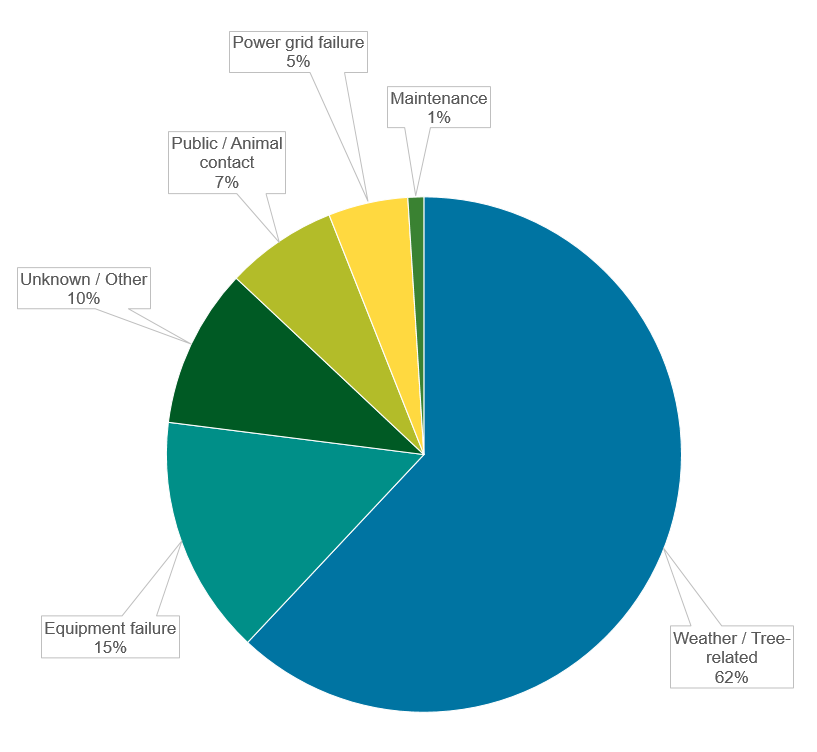 3
[Speaker Notes: Can we both contribute to each slide-Sort of a point counter point?  
Pending inclement weather preparations SR]
Power Disruption
4
[Speaker Notes: Change the heading/title
Overlay with hurricanes in U.S.]
Robust Building Resiliency
Reduce negative impacts from possible catastrophic failure
Personnel safety
Reduce nuisance failures – i.e., short duration/momentary power interruptions causing equipment to trip offline
Avoid unnecessary costs of downtime
On average, U.S. electricity customers experienced just over eight hours of electric power interruptions in 2020, the most since we began collecting electricity reliability data in 2013.  
Source:  EIA
5
[Speaker Notes: Product and personnel protection –SR – failed batch, 
Post work involved with momentary – Agitator, equip resetting, nuisance is mild, 
Critical equip on UPS
Investigation team looking at reasons why let alone product lost batch
Complexity adding to reliability of power grid]
Impacts from Unplanned Downtime
Tangible Costs
Productivity
Equipment Damage
Product/Inventory
Direct Labor
Capacity
Delivery Delays
Materials Damage
Revenue
Customer Loss
Intangible Costs
Employee Stress
Company Reputation
Human Lives
Employee Health
Stock Price/Investment Loss
Customer Perception
Service Fees
Slower Responsiveness
6
[Speaker Notes: Tangible – The real, measurable costs associated with downtime due to a power outage.
Intangible – Harder to quantify, but absolutely no less important.

Even a single power outage can have a significant and last effect on revenue, productivity, capacity and labor.]
Fujifilm Diosynth Biotechnologies 
Location – RTP, NC
Prevailing Situation:
The current emergency power system was no longer meeting the needs of the facilities and operational objectives.

Initial assessment of current system revealed:

Mismatched system requirements.
Poor performance leading to increased costs and downtime.
Lack of adequate maintenance program.
Campus expansions outgrew the initial resiliency design.
Costs time, money and potentially, reputation.
Batch materials scrapped, testing default, internal investigations.
7
[Speaker Notes: Remove Why and How
Where does Fujifilm come into, working with LAM introduction, internal initiative to bring recommendations, included Duke,
Problem statement]
Fujifilm Diosynth Biotechnologies 
Location – RTP, NC
The Challenge:  
Design a campus resiliency solution that met operational and financial objectives.  
Supports critical infrastructure
Site utilities – high purity water systems, chillers, boilers, air compressors, etc.
Processing equipment – bioreactors, fermenters, etc.
Product and raw material cold storage
Reliable source of emergency power, managed by energy subject matter experts
Operation, maintenance and fueling all maintained by Duke Energy
Meets budget constraints 
No capital investment for new generators
Monthly fee as operational cost
Designed for onsite expansion
Modular design allows for future expansion of emergency power system
Install occurred during a major manufacturing facility expansion
8
[Speaker Notes: Duke provide overview of solution(s), references,]
Fujifilm Diosynth Biotechnologies
Location – Morrisville, NC
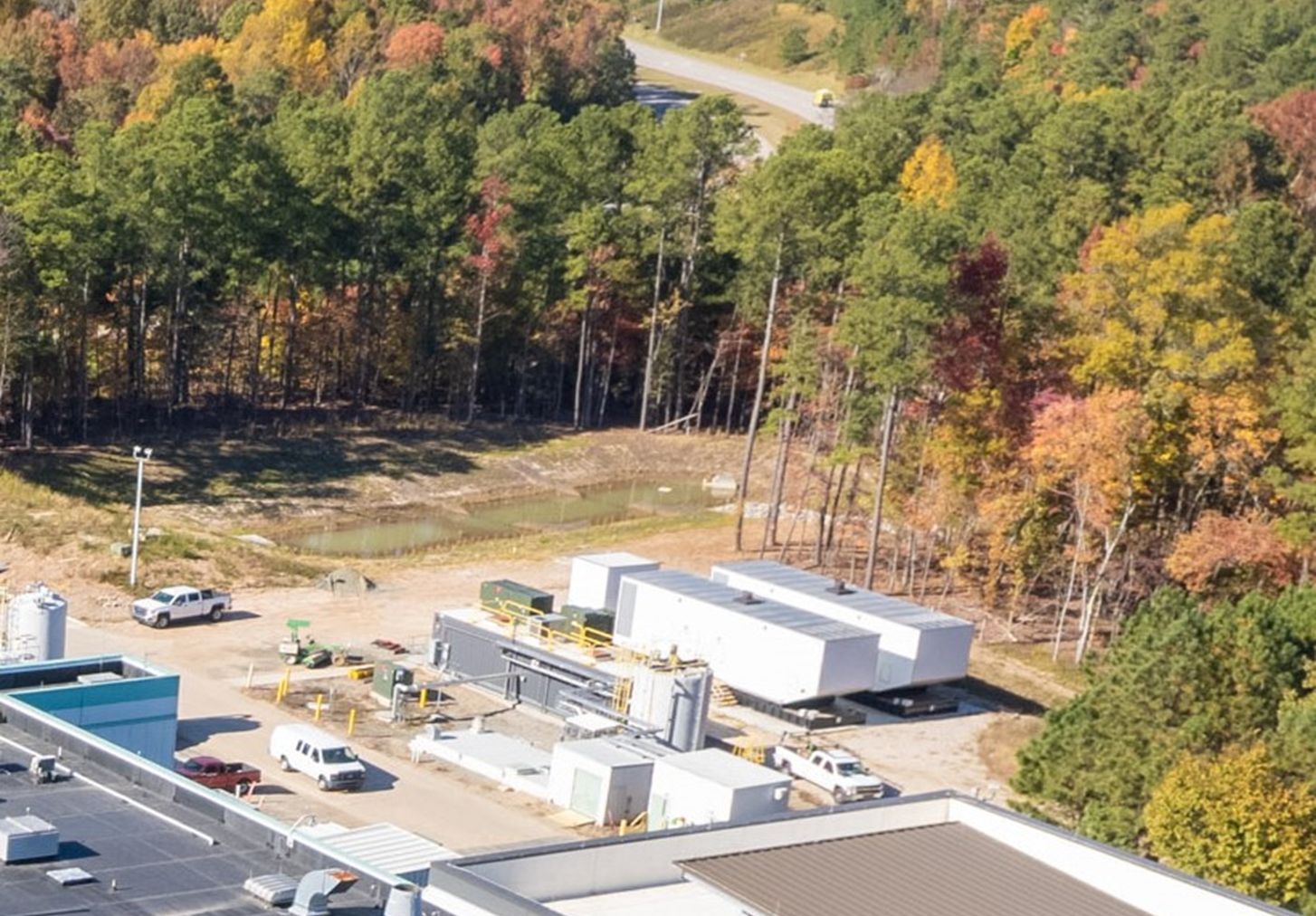 Solution:
Collaboration with Fujifilm’s architectural and engineering firms
Designed 5MW backup power system supporting existing facilities and planned expansion
Equipment included generators, switch gear, monitoring equipment, electrical panels, fuel tank, battery and charger
Project timeline = 15 months from  contract signature to turnover
9
Site Images
10
[Speaker Notes: Modify pics?]
Site Images
11
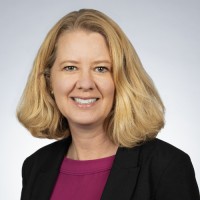 Stephenie Robertson, VP, Operations – Engineering, Supply Chain and EHS 
Fujifilm Diosynth Technologies

Stephenie.Robertson@Fujifilm.com
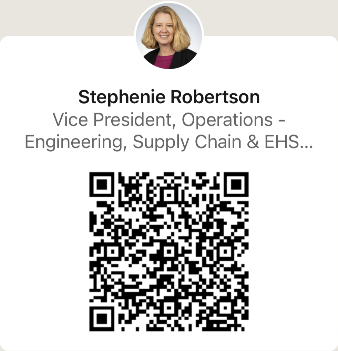 Eric Bennett, Key Segment Manager II – Pharmaceuticals and LifeSciences
Duke Energy Sustainable Solutions
517-672-0340

Eric.Bennett@Duke-Energy.com
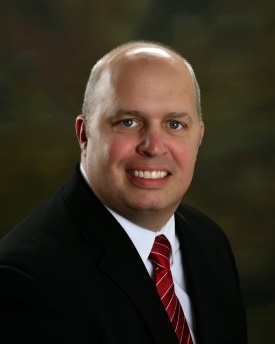 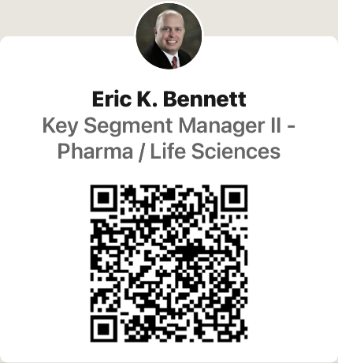